Путешествие в город
Доброты.
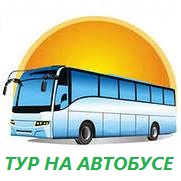 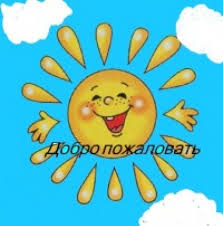 Здравствуй, солнце золотое!Здравствуй, небо голубое!
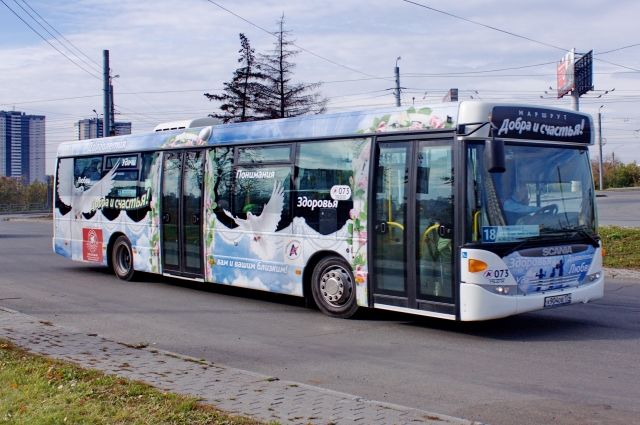 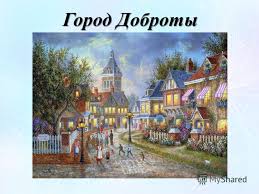 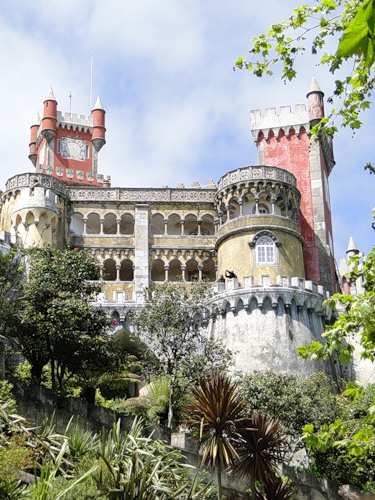 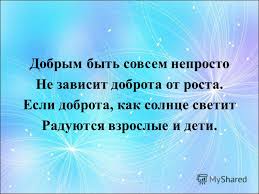 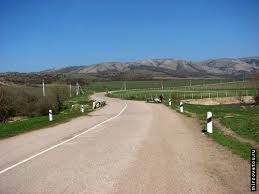 ГОРОД  ВЕЖЛИВОСТИ
Ул. Добрых слов
Спасибо
Добрый день
Здравствуйте
До свидания
Прости
Пожалуйста
Доброе слово – что ясный день
Посёлок  Дружбы.
Ситуация. 
                          
                Стоп.
« Мир, мир – навсегда, 
             
           ссора, ссора – никогда»
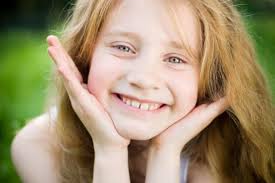 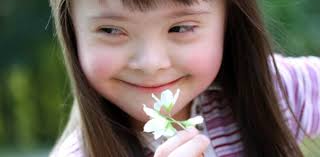 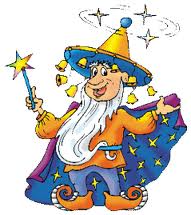 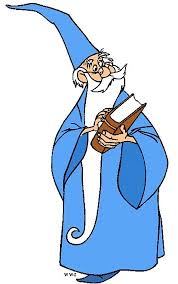 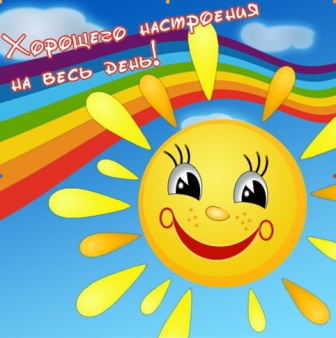